Kate Bond ElementaryPBIS SCHOOL-WIDE DISCIPLINE  PLAN2017-18
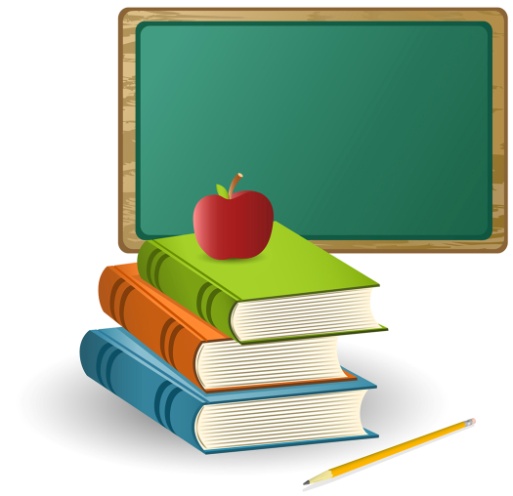 2727 Kate Bond Road
Memphis, Tennessee 
38133
Revised 3/17
1
Guiding Principles
All students can learn.  Every student is expected to make academic progress and strive toward excellence. 
Students learn best in an academically challenging environment that is safe, nurturing, attractive, and comfortable.
There is a positive correlation between learning and school attendance.
KBE has the responsibility to help students develop in other areas, in addition to academics, and must work with the parents and the community to be successful.
Students learn best when participating in specific programs where they are valued and respected as individuals with unique needs. Students learn best when engaged in a variety of stimulating instructional activities which includes the use of technology to facilitate meaningful learning experiences.
2
Revised 3/17
Vision, Mission, Philosophy
We envision Kate Bond Elementary to be a place of mutual respect where everyone is committed to improving student achievement and facilitating students’ academic success.
Kate Bond Elementary School will:
Educate all students to their fullest potential in a collaborative environment.
Respect each other’s differences.
Be honest and fair with each other and our students.
The faculty and staff of Kate Bond Elementary School believe that it is our responsibility to provide the students with:
A safe, secure, and caring environment 
Opportunities for interactive instruction with high expectations;
The knowledge of how to resolve conflicts; 
Examples of appropriate behavior by demonstrating responsible actions.
Revised 3/17
3
Previous Results
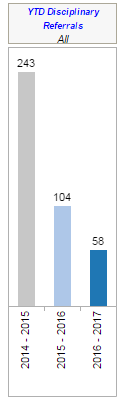 Revised 3/17
4
Goals and Objectives
Maintain “0” expulsions.
Decrease OSS by 6.0%.
Decrease suspension rate by 2.0%.
Increase attendance to 96.5%.
Reduce chronic absenteeism by 3.5%.
***Goals must be measurable****
Revised 3/17
5
Behavior Plan
Revised 3/17
6
SCS School-wide PBIS (Discipline) Team Worksheet 2017-2018
Name of School:
 Kate Bond Elementary __________

PBIS Team is representative of the 
school faculty and includes an 
administrator.

Fill in the names of team members and
 designate who will serve as Team Leader
 (TL) / Internal Coach.   *Indicates members
 required; others may be invited as needed

-Meet at least monthly.  
-Retain Notes of all meetings.
-Make assignments and adjustments based
on data review.
-Make Continuous Improvement part of the
school culture.
-The Team shares responsibility for school-
wide buy-in 

See next slides for further instructions
7
Revised 3/17
2017-18 Discipline Team Meeting Schedule
Revised 3/17
8
Monitoring Process
Mrs. Mitchell and Mrs. Ashmon disaggregate the data. The committee looks for trends; discuss ways to reinforce positive trends and reverse negative trends. 
Each member then discusses the findings with their grade-level teams for input. A week later, we convene and discuss the feedback received. We then vote as a team on the recommended strategies to be implemented.  The committee then presents the new plan of action to the faculty during the next faculty meeting.
The staff then presents the new plan of action to students during homeroom the following morning. The parents are then given the information via the teacher/teacher teams weekly newsletter.
Revised 3/17
9
School Data
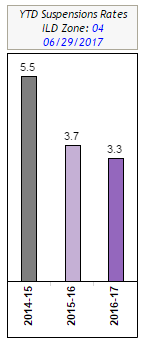 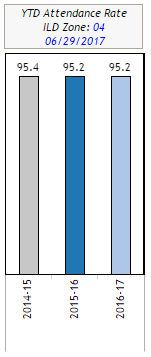 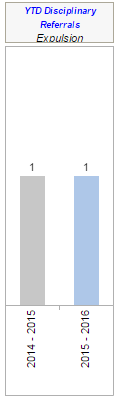 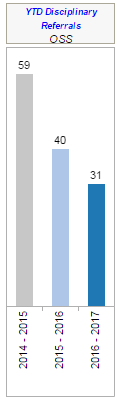 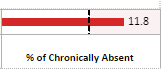 Revised 3/17
10
Behavior & Attendance Data
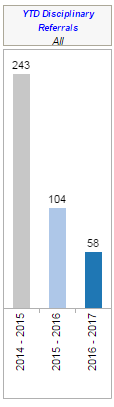 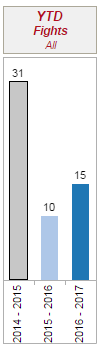 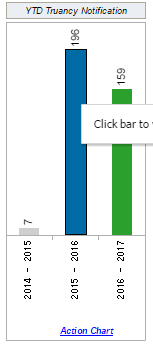 Revised 3/17
11
Kate Bond ElementarySchool Rules
KATIE’S CODE OF CONDUCT:

BE RESPONSIBLE

BE RESPECTFUL

BE SAFE

BE PREPARED
Revised 3/17
12
Behavioral Expectation Matrix
Revised 3/17
13
School Procedures
List school procedures for the following:
Entering school
Closing of school/buses
Passing Classes
Lunchroom
Assemblies
Referrals
Restrooms
Hall passes
Ongoing orientation for new students
Revised 3/17
14
KBE School Procedures
Entering School
Teachers and teacher assistants will sign-in at the office and be on their posts to greet and monitor students before the 9:00 bell each day. Teachers must be in their doorway by 8:55.
Any child who is not a bus-rider may not be dropped off at school prior to 8:45.
Bus riders may begin entering the cafeteria door at 8:55 for breakfast - remaining bus riders may enter at the 9:00 bell.  
Walkers and car riders may enter through the front door at 8:55 for breakfast; all others may enter at the 9:00 bell. 
Cafeteria doors will be closed for breakfast at 9:15 with the exception of late bus riders. 
Bike riders may be at school no earlier than 8:45 and must wait for the 9:00 bell to enter. 
Administrators will greet students at the front doors and bus lane. Students will be reminded of “zero zone” and to walk on the right side of the hallway on the gray line. 
Students will take care of business and be in the classroom before the 9:15 bell rings (bathroom, book store, library, breakfast, etc.).
Morning announcements will be done by students and school counselor using the Project Wisdom thought for the day.
Students who come in after 9:15 must be accompanied by an adult and must check-in at the office; a check-in pass will be required to be admitted into class.
Teachers must have attendance entered into SMS by 10:00 a.m.
The check-in passes will be kept on file in the classroom for the duration for the year.
Revised 3/17
15
KBE School Procedures
Closing of School and Buses
The afternoon announcements begin at 3:55pm to prepare everyone for dismissal.
At 4:00pm, the announcer begins to dismiss car riders and bus riders by hallways according to grade-levels. This dismissal occurs in 3-4 minute increments.
At 4:10pm, dismissal for walkers begins by grade-level. 
At 4:15pm, all students have been dismissed.
Lunchroom
Cafeteria monitors will be responsible for:
maintaining appropriate noise level
distributing napkins and silverware as needed
reinforcing good table manners
assigning students to specific seats (unless teacher directs otherwise)
attending to specific needs of students (sick, spills, etc.)
identifying and requesting assistance in spill and trash clean-up (cafeteria or custodial staff)
wiping down tables when the classes leave
identifying problem behaviors and separating these students from the rest of the class  at the table.
informing classroom teacher of class and individual behaviors on a daily basis.
16
Revised 3/17
KBE School Procedures
Lunchroom (cont.)
Cafeteria monitors will be responsible for dismissing classes from the tables and lining them up to wait on teachers. The classroom teacher is responsible for picking up students at the cafeteria door.
Cafeteria monitors may use the dismissal system of 1,2,3 or any system that works for the students.
Assemblies
Assemblies will be organized according to grade levels (PK-2, 3-5). 
Teachers and students should wait until called by the office before moving to the cafeteria, gym or KBMS auditorium.   
Classes are to assemble quietly and sit in designated areas.
Students will be taught to understand and respond to the raised hand signal to designate quiet and attention. 
Teachers must remain with their class and maintain appropriate student behavior during all assemblies. 
Referrals
All behavior referrals are sent to the main office once a student receives their 6th cub slip along with supporting documentation of previous incidents.
Academic referrals are sent to the school counselors via email or placed in their boxes.
17
Revised 3/17
KBE School Procedures
Restrooms
Each classroom has a restroom schedule, but students are permitted to go to the restroom if needed using the partner system.
Hall passes
Hallways are “zero zones.”
Students must stay on the right side of the hallway. 
Students not accompanied by an adult must have a hall pass or clinic pass. 
Students going to the clinic from the portables must travel in groups of two and have a clinic pass. 
Ongoing orientation for new students (cont.)
During the enrollment process, a new student small group will meet and a New Parent Meeting will be held to introduce new students and parents to the Administrators and School Staff.  
Students will meet in small groups, complete an introduction activity and tour the school.
Parents will hear a presentation and see a New Parent Power Point Presentation from the School Counselor, meet with the Title I Learning coach, be welcomed by School Administration and tour the school.
Parents that attend will be eligible to receive a new Backpack and/or Homework Study kit to help their students will homework.
Revised 3/17
18
Classroom Procedures
Hall Passes:
When a teacher sends a student on any type of errand during class periods, he/she must carry a hall pass with him/her. Students must travel in pairs.
Asking for help:
Students are encouraged to ask their teachers for help and/or any adult in the building that they feel comfortable confiding in.
Cooperative Groups:
Students’ desks in the classrooms at KBE are organized into Cooperative Learning Groups. The goal of this teaching strategy is to increase student understanding of content and build transferable skills through peer-to-peer instruction.
19
Revised 3/17
Classroom Procedures
Turning in homework:
Homework should be submitted in the tray located on the table at the teacher’s door when student’s arrive.

Writing assignment protocol:
All students should label their papers in the top right hand corner with their name, date, and assignment title.

Make-up work:
In the event of an excused absence, students are expected to make up work missed within a reasonable time. 
In the event of an unexcused absence, one day of makeup time shall be allowed for each day of unexcused absence, if the following conditions are met.
20
Revised 3/17
Teach the Rules, Expectations and Procedures
Each teacher receives a packet titled “Remember to Teach procedures for”. This packet contains a list of (28) school-wide procedures that should be taught to students during the first week of school.
Once this task is complete, the teacher’s submit their procedure checklist indicating that they have taught all of the identified expectations to students.
Posters of school-wide expectations have been placed in the hallway, bathroom, and cafeteria to remind students of the expected procedures.
A list of school-wide procedures and expectations is sent home for parents to sign and return indicating that they are aware of expectations as well as consequences.
The expectations are also posted on the school website along with a copy of the Progressive Discipline policy.
Expectations should be taught at least at the beginning of of the year, following each school break, when new students enroll, and as needed.
21
Revised 3/17
Revised 3/17
22
Disciplinary Progression
Consequences for Level 1-4 Infractions










Level 5 Infractions – Automatic Disciplinary Referral
Cub Slip #1 		Verbal Redirection

Cub Slip #2 		Loss of Privilege

Cub Slip #3 		Guidance referral
						
Cub Slip #4 		ISS/Parent contacted 

Cub Slip #5 		Notice of Detention issued/Parent contacted							
Cub Slip #6 		Disciplinary Referral Issued
Fighting (serious injury or weapon used)
Aggravated assault against students (resulting in serious injury)
Assault of any kind.
Possession of a dangerous weapon of any kind (real or look alike).
Possession of drugs of any kind (including paraphernalia).
False imprisonment or kidnapping
Sexual harassment/battery
Serious threats against a student (physical or verbal)
Threats (serious and non-serious) or false accusations against school personnel
Revised 8/16
School Wide Incentives
Movie & Popcorn in gym
Music during lunch
Dance
Shout-Out’s
Reward Coupons
Monthly Character Trait Recognition Award
Revised 3/17
24
Teacher Incentives
Teachers of the Month 
(K-2, 3-5, Support) 
High “5” Announcement Shout-out 
(Caught doing something great by colleagues) 
“Kodiak Bucks” One-hour leave pass
Attendance Certificate
Extra Lunch Time (15 mins)
Recess coverage
Copies done for a week
Gift card
25
Revised 3/17
Communication
Weekly Classroom Newsletters
PTO Meetings
School Website
TIF(Topics of Interest to Families)
Parent Link
Parent Training with PLC Learning Coach
Revised 3/17
26
Student Engagement
STEM Club
KiDs Beach Club
Boy’s Scout
KBE Ambassadors
Piano classes
Revised 3/17
27
KBE Character Education
All staff and students are committed to building character through:
SCS Character Education Curriculum 
Character Trait Awareness Monthly (Honesty, Respect for self & others, Responsibility, Kindness, Fairness, Hope)
Morning Announcements (Project Wisdom)
Morning Meetings/Class Meetings
Bulletin Boards
Classroom guidance
Health/P.E.
D.A.R.E.
SOAR
28
Revised 3/17
ATOD Prevention
What does your school do to teach Alcohol, Tobacco and Other Drug prevention education (i.e., Health & P.E. lessons, morning announcements, curricula, class meetings, extracurricular activities or clubs, etc.)?
Please give implementation details: who (staff & students), what, when
Revised 3/17
29
ATOD Prevention
The faculty and students implement and participate in ATOD Prevention through:
Healthy Choices and Red Ribbon Week
D.A.R.E. (MPD)
Classroom Guidance
Junior Deputy Program
SCS Health Curriculum
Morning Announcements
Revised 3/17
30
Bullying Prevention
Training with faculty: Please give implementation details 
professional development provided by whom, to whom, how often
must include defining bullying/intimidation, recognizing early stages, and providing strategies for addressing
Training of students: Please give implementation details 
taught by whom, to whom, how often 
is program used in addition to standard SCS curriculum?
Revised 3/17
31
Bullying Prevention
Training with faculty:
All faculty and staff will receive Mandatory training courses via safeSCHOOLS. This course includes content on bullying, intimidation, hazing, and harassment training.
SCS Policy: http://www.scsk12.org/Policy_Manual/pm/6000/6046_Harassment_Intimidation_Bullying_Cyberbullying.pdf
Training of students:
In addition to SCS curriculum, bullying is addressed by the schools annually through classroom guidance and the No Bullying School Policy, Red Ribbon Week and student and parent contracts
Revised 3/17
32
Kate Bond ElementaryViolence Prevention Programs
Comprehensive Violence Prevention Programs:
Responsive Classroom
Bully Prevention Programs 
Peer Mediation
Conflict resolution
Classroom Guidance
Implemented by faculty/staff to all students monthly and reviewed yearly by discipline committee.
33
Revised 3/17
Intervention Strategies (Tier 2)
Secondary interventions (Tier 2) for students who have been referred to the office 2 - 5 times include:
Check-in & Check-Out (CICO) w/Counselor
Behavior Contract
Strategic Seating
Small Group Interventions
Behavior Management (Feelings & Emotions)
Anger Management
Getting along with others 
Mentoring
Need a Break Pass
Revised 3/17
34
Secondary Intervention (Tier 2) Evaluation
What is your Tier 2 Team using as  indicators of progress & success for students who participate in your secondary interventions (Tier 2)? List below:
Daily Behavior Tally Form
Check In Check Out
Weekly Conduct grade
Self monitoring (breaks requested)
Number of office referrals
35
Revised 3/17
Tertiary Interventions (Tier 3)
The School Support Team:
Identifies students via the following means:
S-Team process
Ineffectiveness of multi-tiered interventions already tried.
Attendance Records
Academics Records
Data Collection Forms
Monitored by
Behavior Incident log
Suspension Clearance log
Daily FBA/BIP sheets
Group Therapy
Crisis Intervention
Wrap-Around Services
36
Revised 3/17
Attendance (K-12)
Revised 3/17
37
SCS School-wide  Attendance Team Worksheet 2017-18
Name of School:
_Kate Bond Elementary  __________
Attendance Teams are representative of all 
personnel needed to review data and school 
structures, make recommendations for short-
term and long-term interventions and work
 with Principal to motivate and hold 
accountable all stakeholders.

Fill in the names of team members and 
designate who will serve as Team Leader 
(TL) *Indicates members required; others 
may be invited as needed

-Meet at least monthly.  
-Retain Notes of all meetings.
-Make assignments and adjustments based
on data review.
-Make Continuous Improvement part of the
school culture.
-The Team shares responsibility for school-
wide buy-in 

See next slide for further instructions
Revised 3/17
38
2017-18 Attendance Team Meeting Schedule
Revised 3/17
39
School’s SART MAP
Revised 3/17
40
Attendance Intervention/Prevention Strategies
School-wide grade level attendance incentive competition
Meeting with parents of students that were habitually absent to review last year’s data and create a plan for current school year.
Ensure that staff is knowledgeable of attendance procedures.
Attendance pamphlet
Action Plan for Attendance Meetings is located in PBIS Resource Notebook
Revised 3/17
41
Attendance Incentives
Lunch on the lawn
Out of Uniform
Pajama Day
Jean Day
Name on Attendance bulletin board
Dance
Admission to Staff vs Staff event
Coupon giveaway
Revised 3/17
42
Graduation (9-12 only)
Revised 3/17
43
SCS School-wide  Graduation Team Worksheet 2017-18
To be completed by High Schools Only

Graduation Teams are representative of all
 personnel needed to review data and school
 structures, make recommendations for short-
term and long-term interventions and work 
with Principal to motivate and hold 
accountable all stakeholders.

Fill in the names of team members and designate 
who will serve as Team Leader (TL) *Indicates 
members required; others may be invited as needed

-Meet at least monthly.  
-Retain Notes of all meetings.
-Make assignments and adjustments based
on data review.
-Make Continuous Improvement part of the
school culture.
-The Team shares responsibility for school-
wide buy-in 
See next slide for further instructions
Revised 3/17
44
2017-18 Graduation Team Meeting Schedule
Revised 3/17
45
Graduation Action Plan
Describe your graduation team’s action plan for ensuring progress of identified graduation goal.

Action plan for each meeting is located in PBIS Resource Notebook
Revised 3/17
46
Graduation Incentives:
Student Incentives:
1. Recognition at  three yearly programs (academic and behavioral).
2. Opportunity to win gift cards.
3. Awarding of Warrior Bucks (each worth $2.00 at concession stand)
Teacher Incentives:
1. Awarding of premier parking place on a weekly basis.
2. Others T/B/A.
Revised 9/17
47
Resources
PBIS World: http://www.pbisworld.com/ 

TN PBIS links: http://www.edprodevelopment.com & http://riseprojectmemphis.org

Maryland PBIS: http://www.pbismaryland.org

PBIS:    http://www.pbis.org

Michigan: http://miblsi.cenmi.org/ 

Attendance Works: http://www.attendanceworks.org/

TN Dept. of Ed.: https://www.tn.gov/education/topic/graduation-requirements
 
SCS PBIS Notebook
Revised 3/17
48
PBIS Team
Randy McPherson, EdD, LPC, NCSC, NBCT
416-6344, fax:416-1148
	
PBIS Counselor                      		Office Phone          
Carolyn Fuller                 		416-5884
Caressa Liggins-Green         		416-5876
Gina True                                  		416-6347
Constance Weymouth               	416-6299

Behavior and Leadership
		205 N. Claybrook, Memphis, TN  38104
Revised 3/17
49